Legal 301: Advanced Issues on Copyright, Fair Use & AI on Social Media
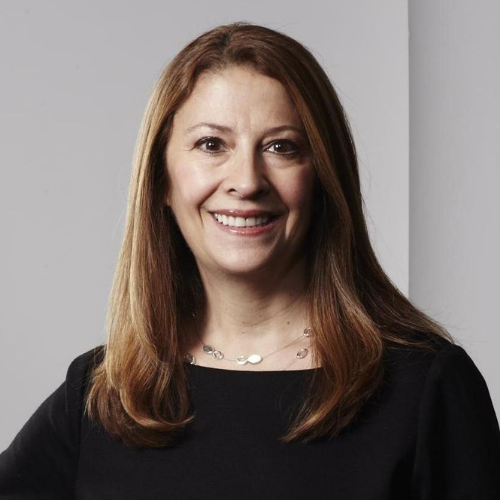 Julie Tappendorf
Ancel Glink, PC
Replace this section heading
Replace this subheading text
Main point of this slide
Bulleted list item
Bulleted list second item
Don’t go deeper than 3 indents for readability
Another list item
Bulleted list second item
Use of images and graphics
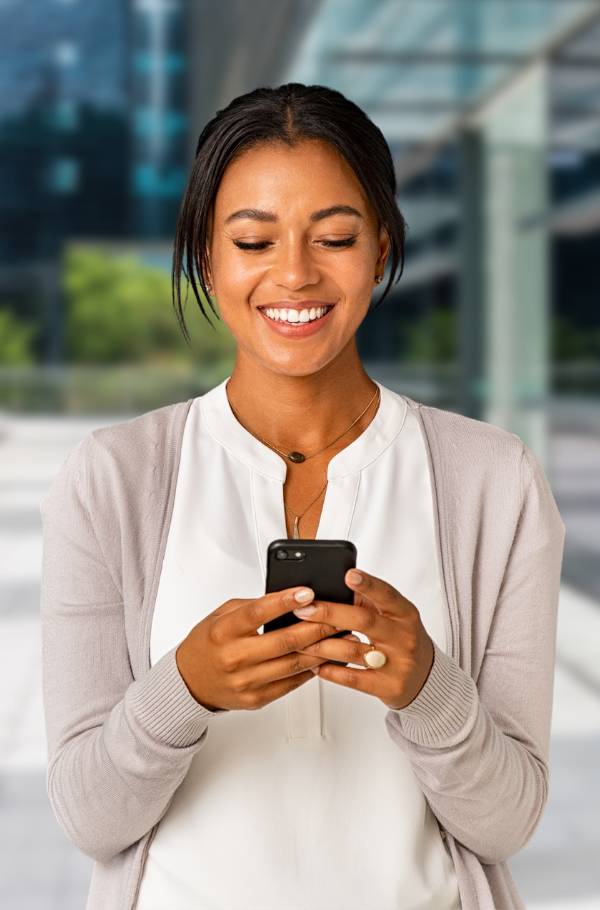 Consider this advice
We encourage you to use images
Blur/mask any sensitive info on screenshots
Only use graphics or stock photos that you own or have permission to use
Right click on images to add Alt Text
Screenshots must be large enough to see across a very large conference room!
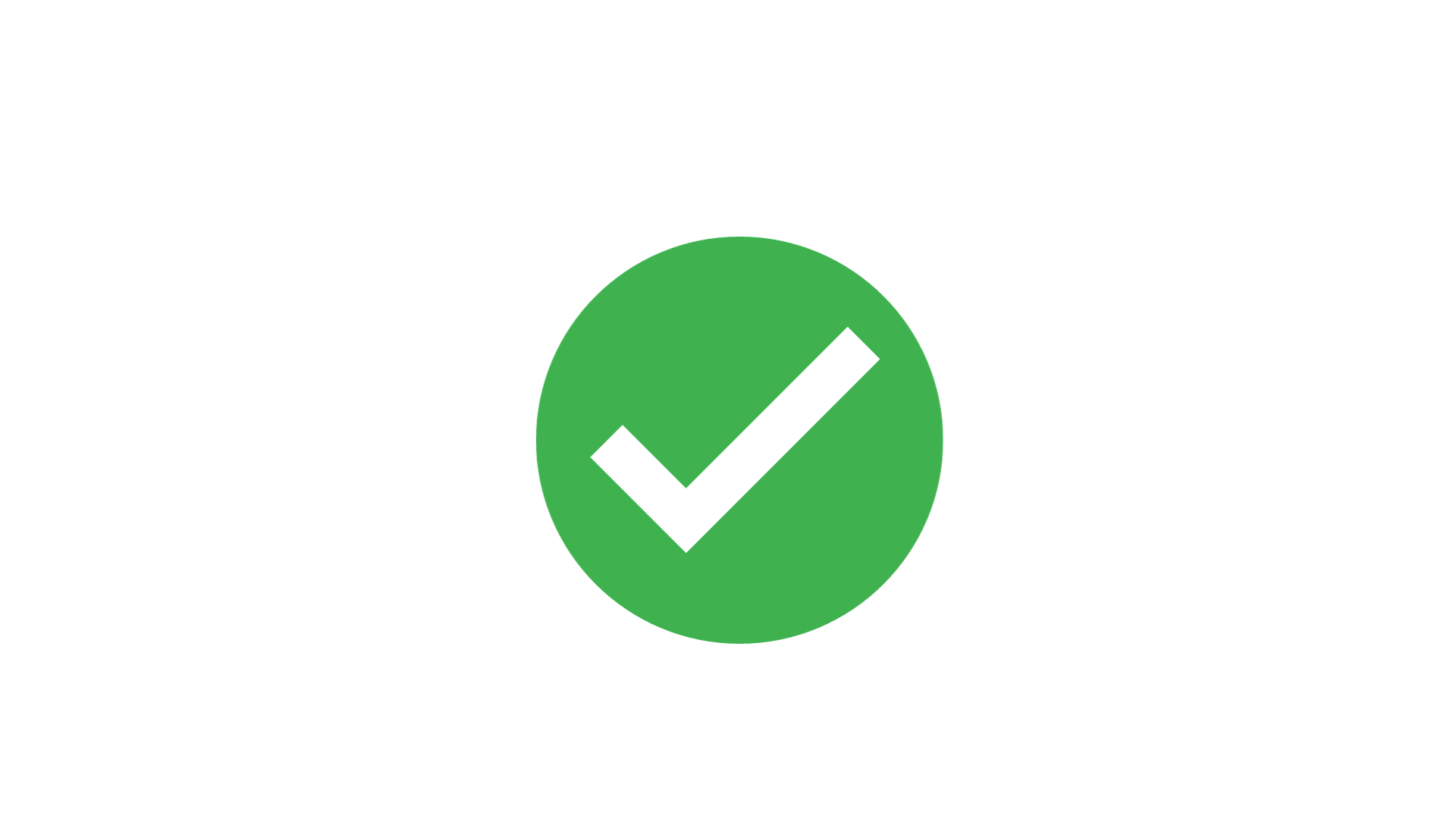 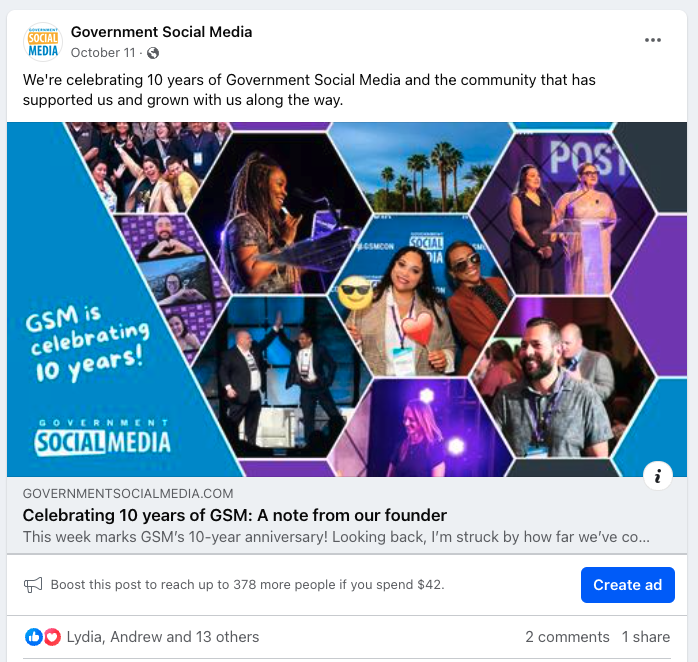 Large Screenshot
Social media screenshots are easier to see in large conference rooms if you limit them to one per slide.
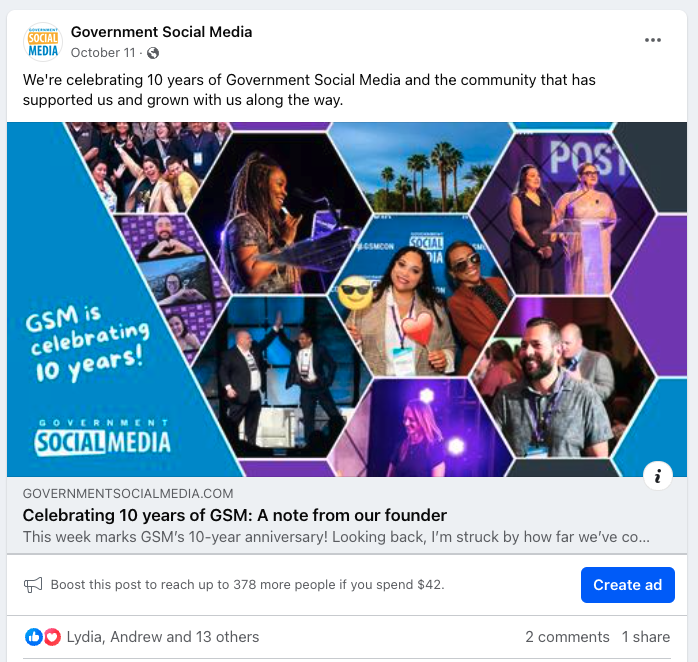 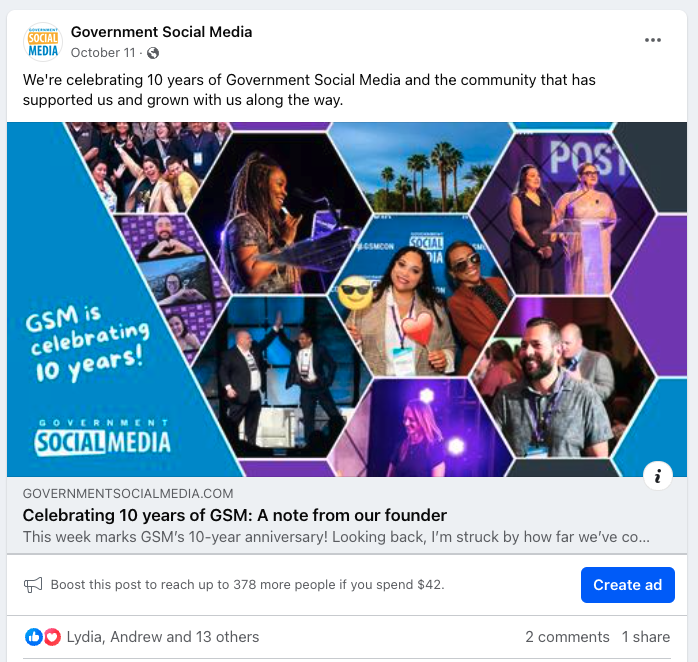 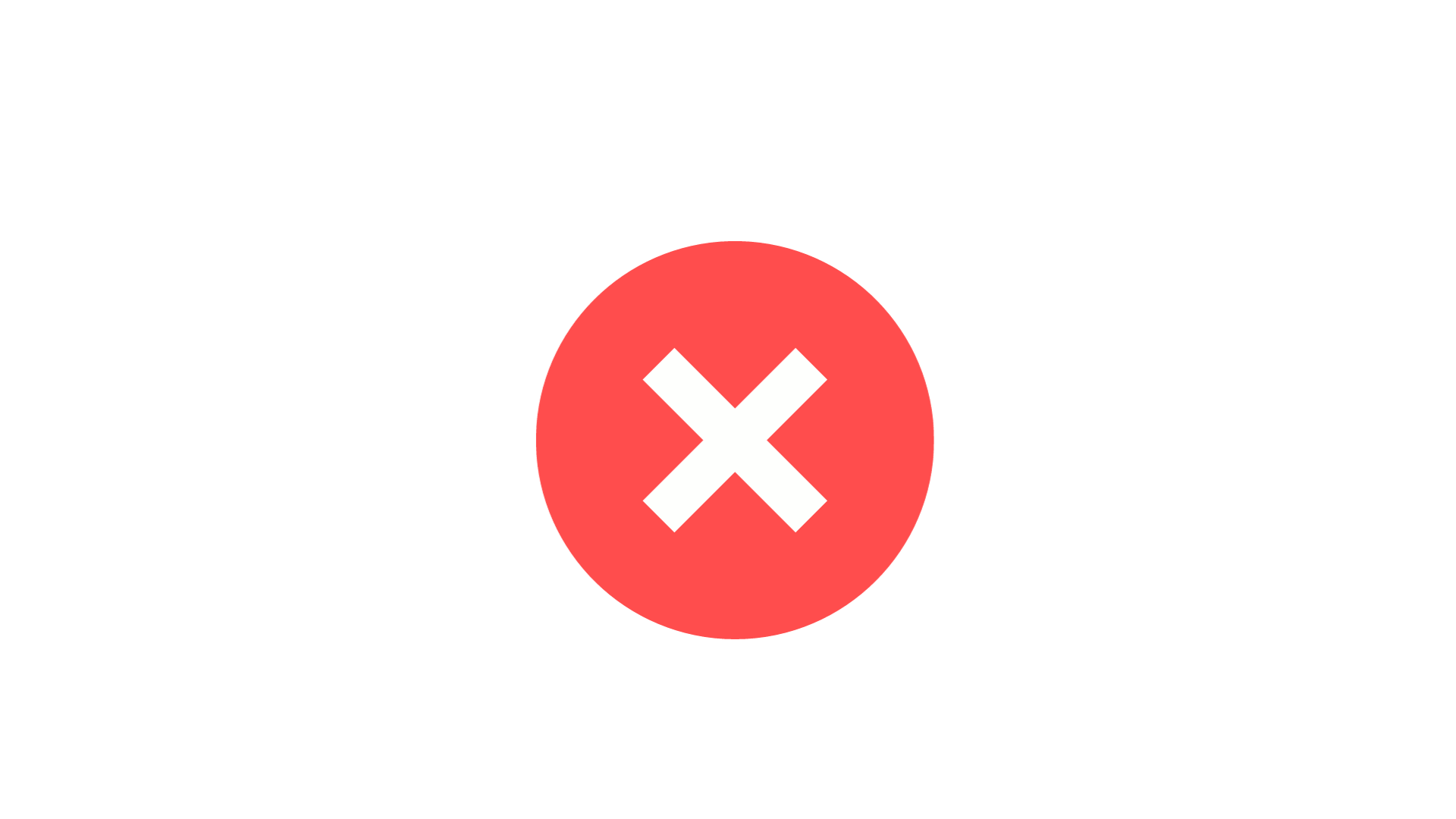 Small Screenshots
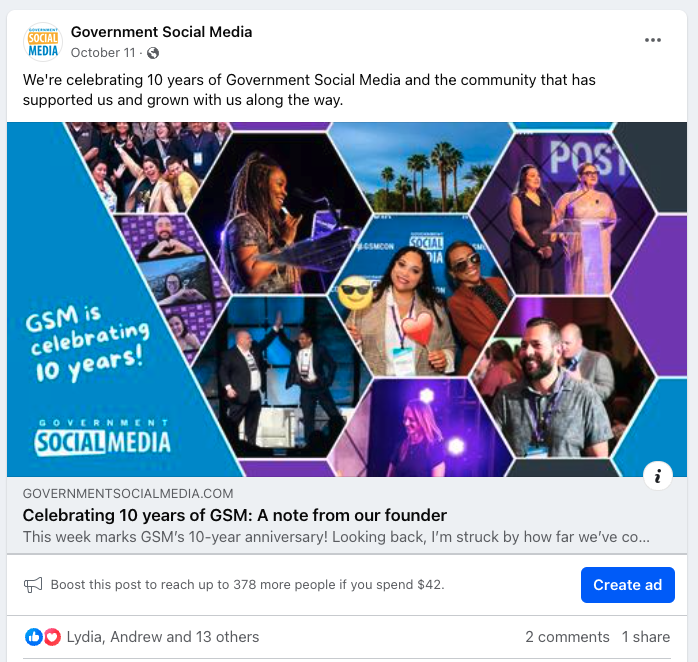 More than one screenshot per slide is difficult to see in large conference rooms.
Bulleted list item
Bulleted list second item
Don’t go deeper than 3 indents for readability
Another list item
Bulleted list second item
Click to add title
Bulleted list item
Bulleted list second item
Don’t go deeper than 3 indents for readability
Another list item
Bulleted list second item
Click to add another title
Thanks for attending #GSMCON2023